ICANN 57 - ccNSO
Registrar view of the ccTLD space
Uli Retzlaff
Market Saturation?
01.11.16
1&1 Internet AG
2
?
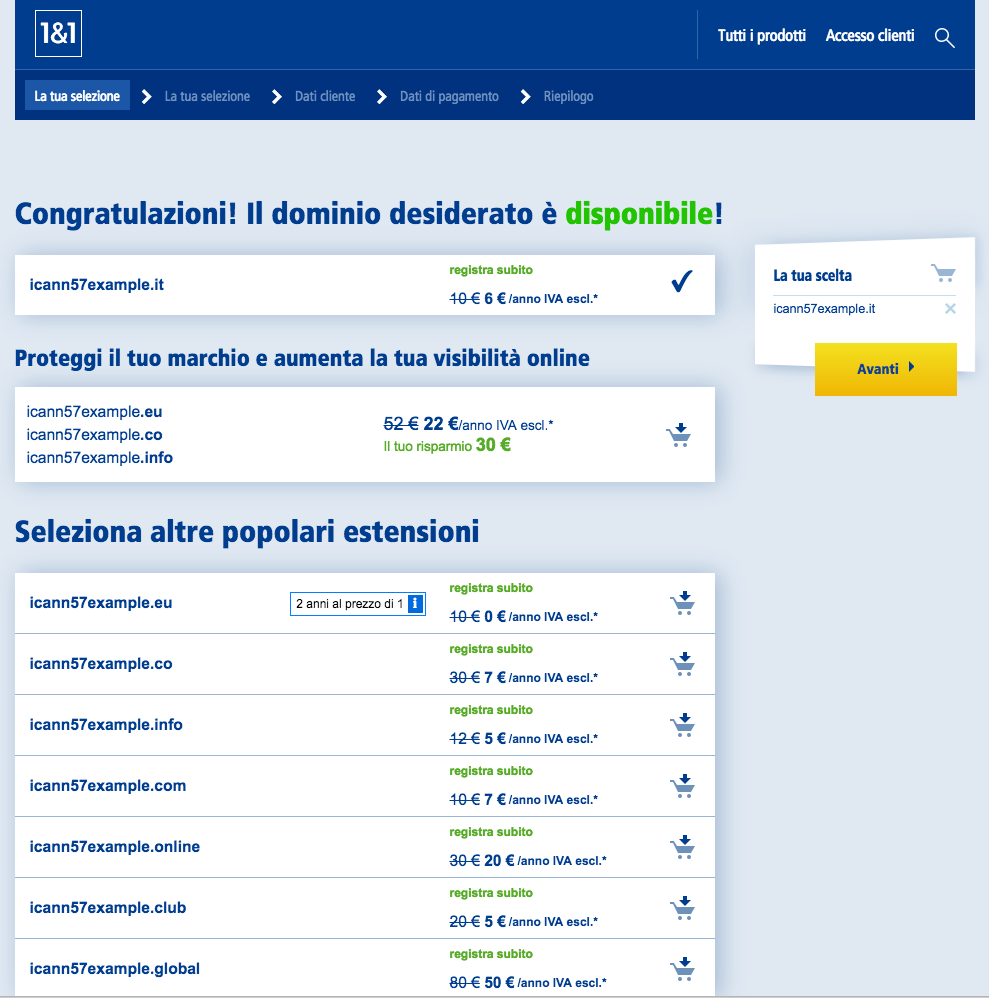 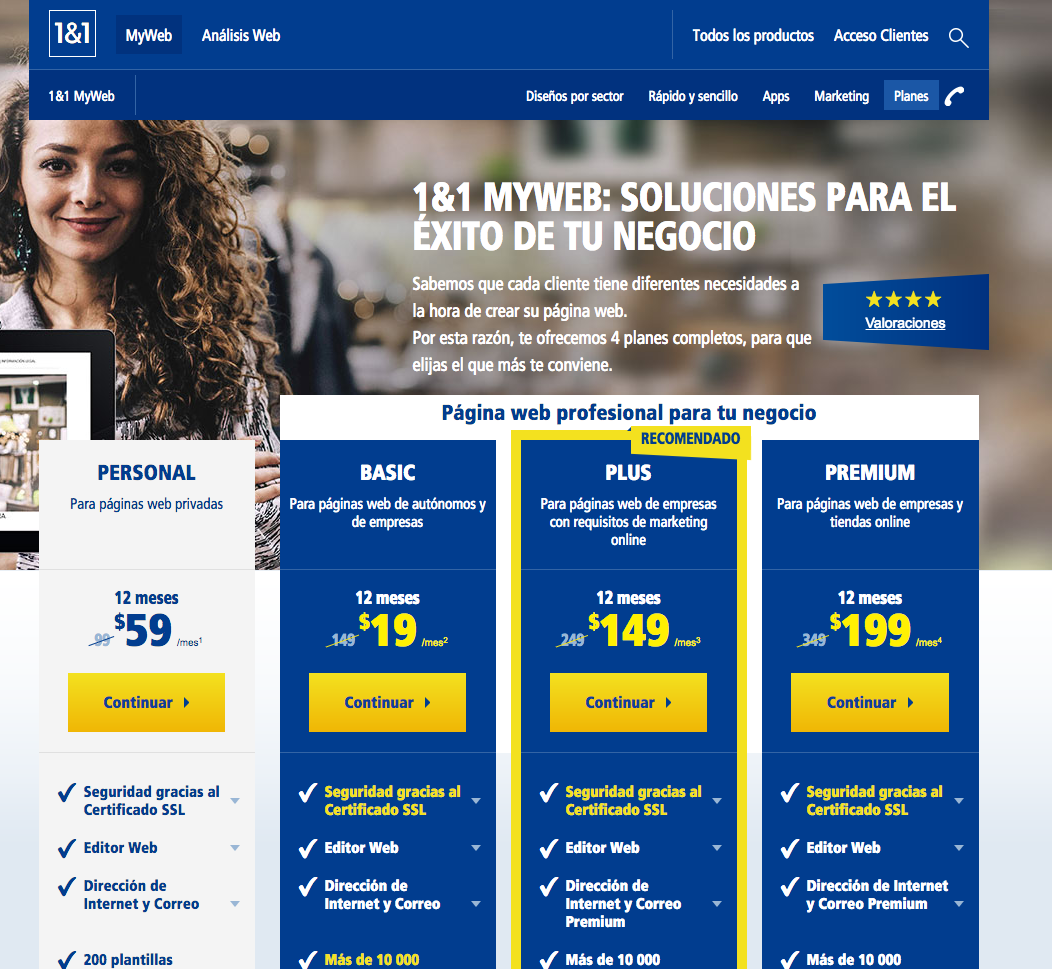 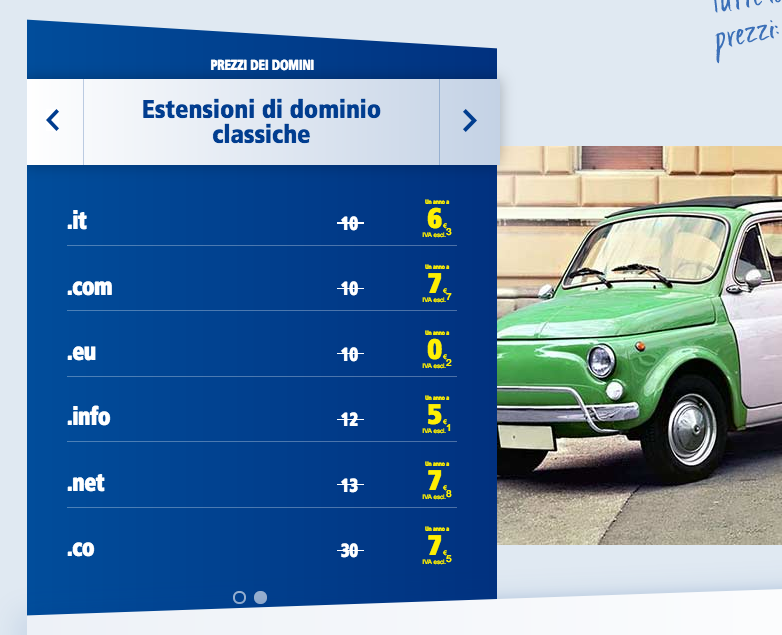 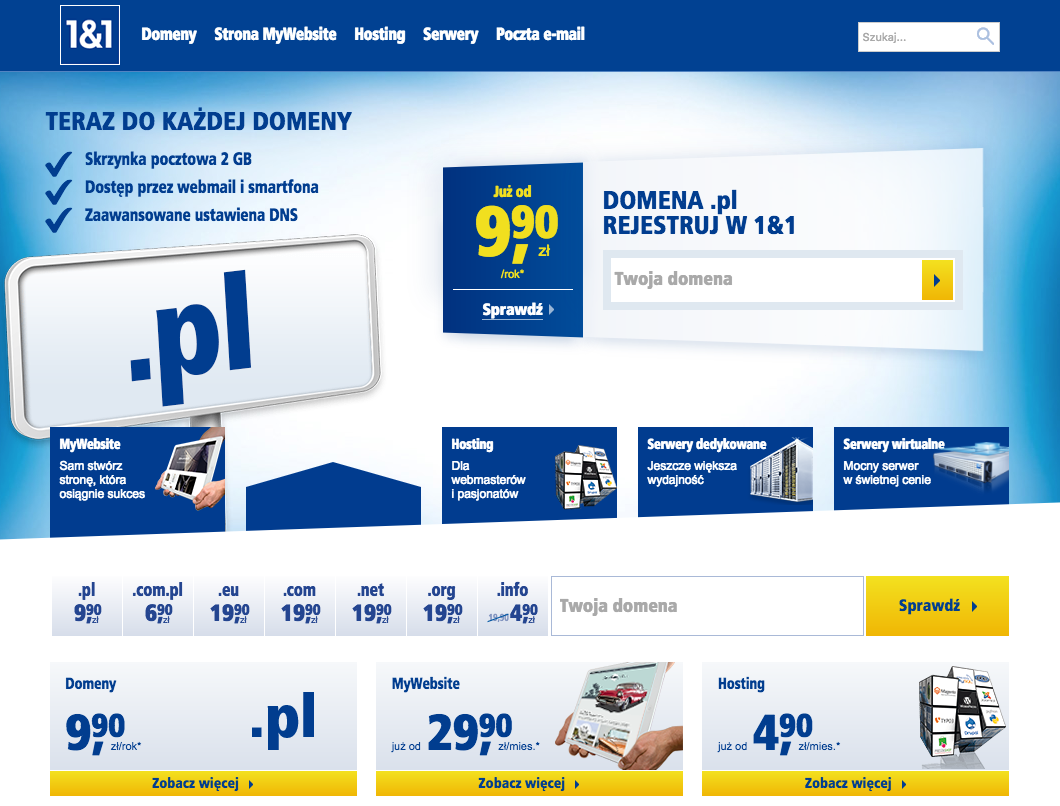 Is that all?
01.11.16
1&1 Internet AG
3
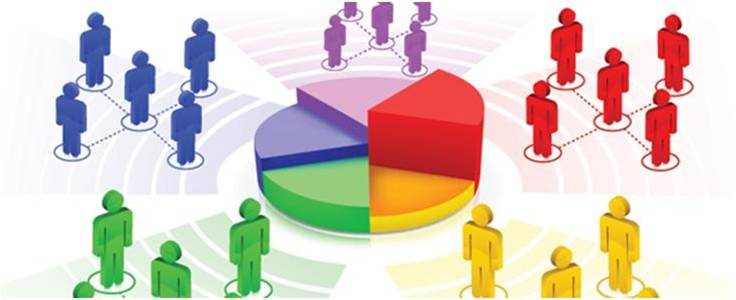 Segmentation
01.11.16
1&1 Internet AG
4
Analytics
Product Standardization 
Unified Marketing Framework
New usecases for domains
Needs
01.11.16
1&1 Internet AG
5
ICANN 57 - ccNSO
Thank you.
Ulrich.Retzlaff@1und1.de